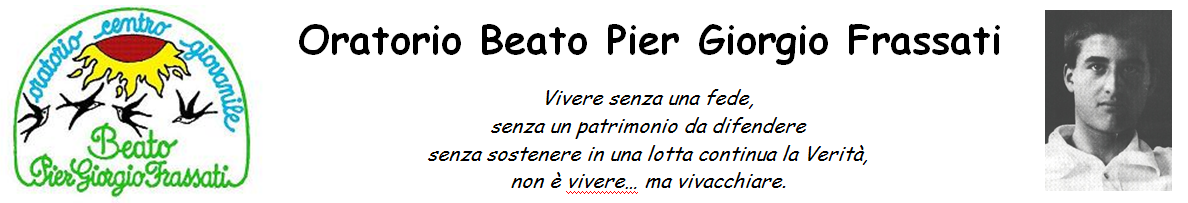 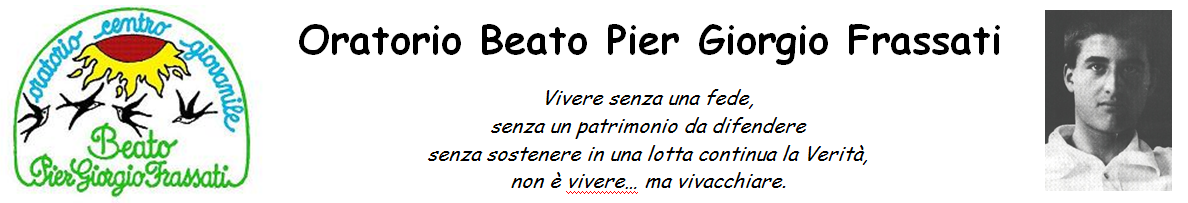 Progetto Diocesano Finanziato 2012

E State in Oratorio!!!
Coordinatore
Oratorio Beato Pier Giorgio Frassati – Polverigi
Polverigi 22 ottobre 2012
Tema: GrEst
Relatori: FerdinandoC, ValentinaI
Progetto Diocesano 2012 – EStateInOratorio				          Polverigi data
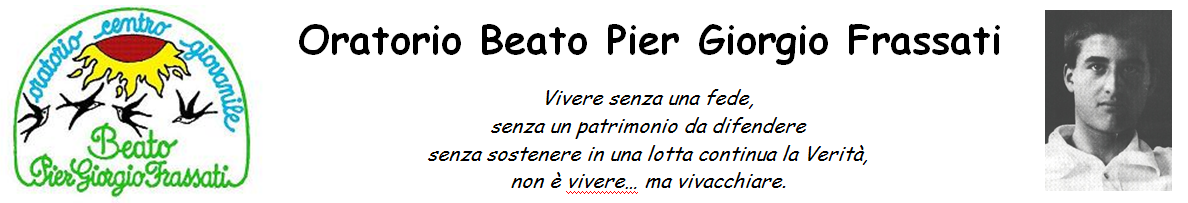 Tema: GrEst
Relatori: FerdinandoC, ValentinaI
Il gioco nelle varie fasce d’età :
Progetto Diocesano 2012 – EStateInOratorio				          Polverigi data
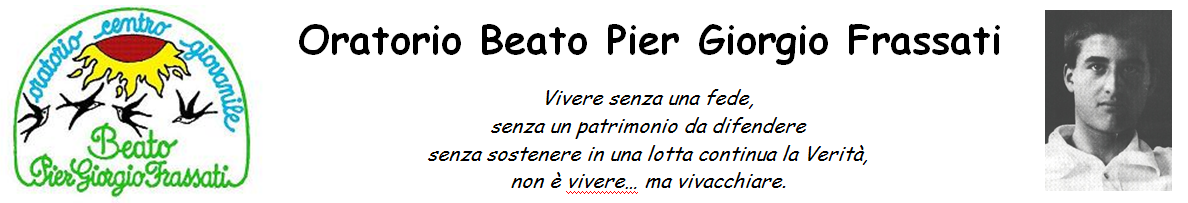 Tema: GrEst
Relatori: FerdinandoC, ValentinaI
Perché è importante il gioco in oratorio:
Progetto Diocesano 2012 – EStateInOratorio				          Polverigi data
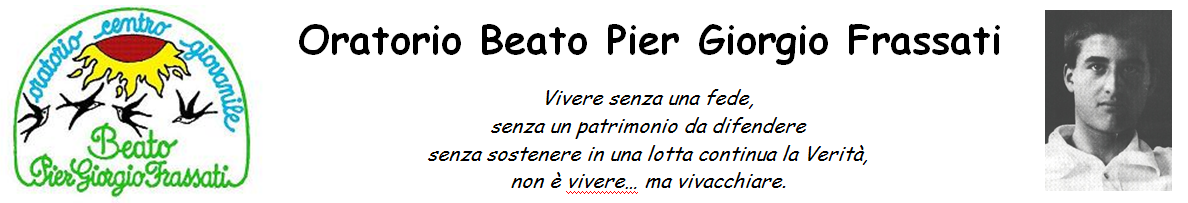 Tema: GrEst
Relatori: FerdinandoC, ValentinaI
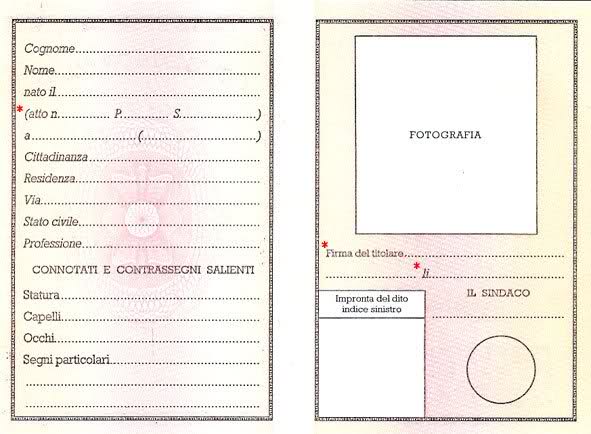 Identikit dell’animatore :
Pier Giorgio
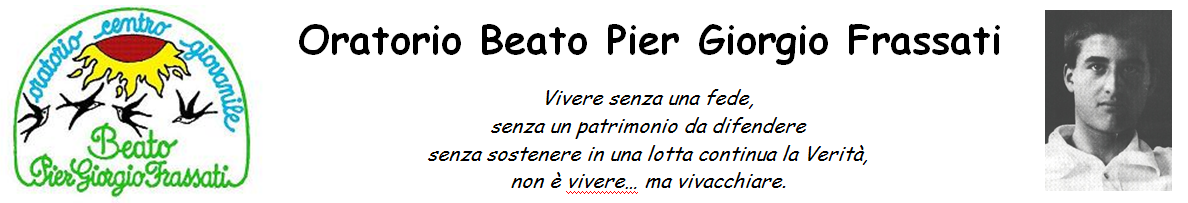 Frassati
06/04/1901
Torino
Italiana
Studente
ANIMATORE!!!
Progetto Diocesano 2012 – EStateInOratorio				          Polverigi data
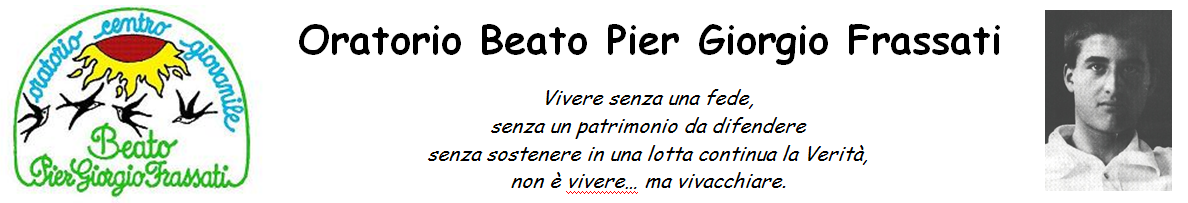 Tema: GrEst
Relatori: FerdinandoC, ValentinaI
Come dirigere un GrEst :
Progetto Diocesano 2012 – EStateInOratorio				          Polverigi data
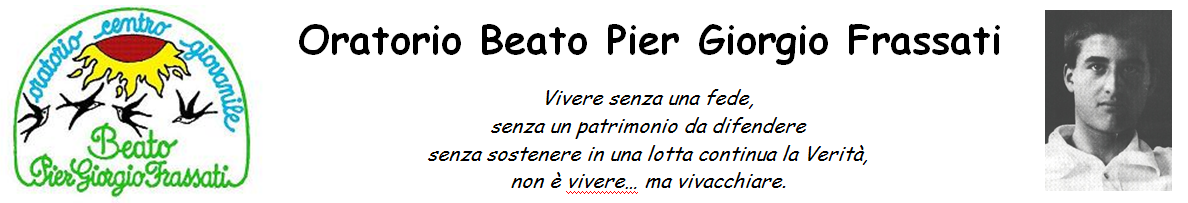 Tema: GrEst
Relatori: FerdinandoC, ValentinaI
Come dirigere un GrEst :
Progetto Diocesano 2012 – EStateInOratorio				          Polverigi data
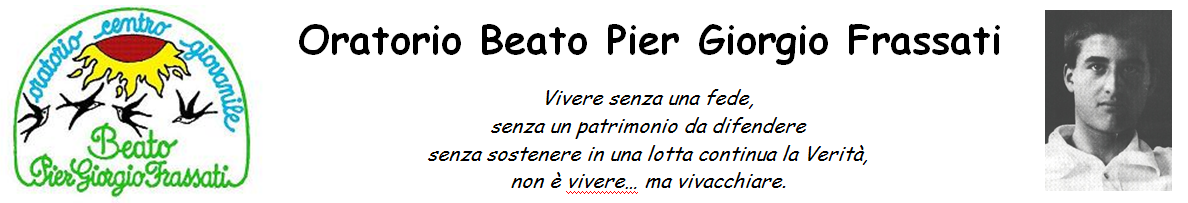 Tema: GrEst
Relatori: FerdinandoC, ValentinaI
Come dirigere un GrEst :
Progetto Diocesano 2012 – EStateInOratorio				          Polverigi data
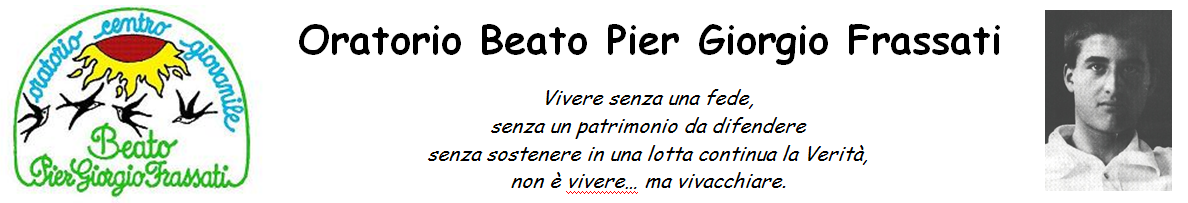 Tema: GrEst
Relatori: FerdinandoC, ValentinaI
Come dirigere un GrEst :
Progetto Diocesano 2012 – EStateInOratorio				          Polverigi data
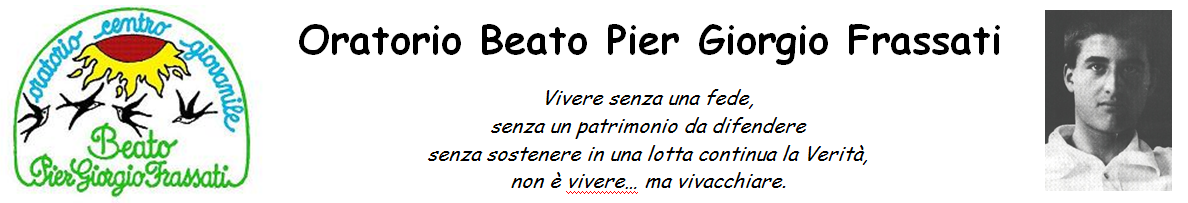 Tema: GrEst
Relatori: FerdinandoC, ValentinaI
Come dirigere un GrEst :
Progetto Diocesano 2012 – EStateInOratorio				          Polverigi data
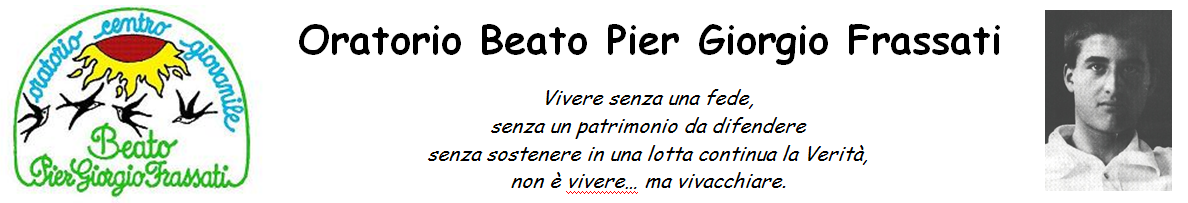 Tema: GrEst
Relatori: FerdinandoC, ValentinaI
Come dirigere un GrEst :
Progetto Diocesano 2012 – EStateInOratorio				          Polverigi data